Per chiarimenti e dubbi scrivi a:
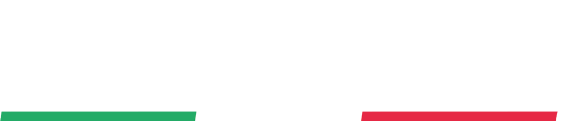 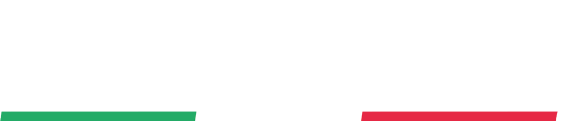 quartieri@sportesalute.eu
inclusione@sportesalute.eu
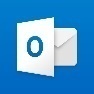 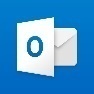 Contatti della Struttura Territoriale Sport e Salute della regione
SICILIA
MAIL
sdt.sicilia@sportesalute.eu
TELEFONO
TELEFONO
3294363097
3928842678
MONICA MICELI
REFERENTE
GERMANA VINCI
REFERENTE
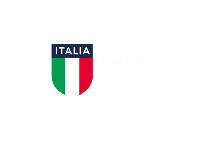